Forumul Regional de Investiţii şi Inovaţii “Cooperare pentru Devoltare”
Strategia de dezvoltare a agriculturii și mediului rural al Republicii Moldova în perioada 2014-2020
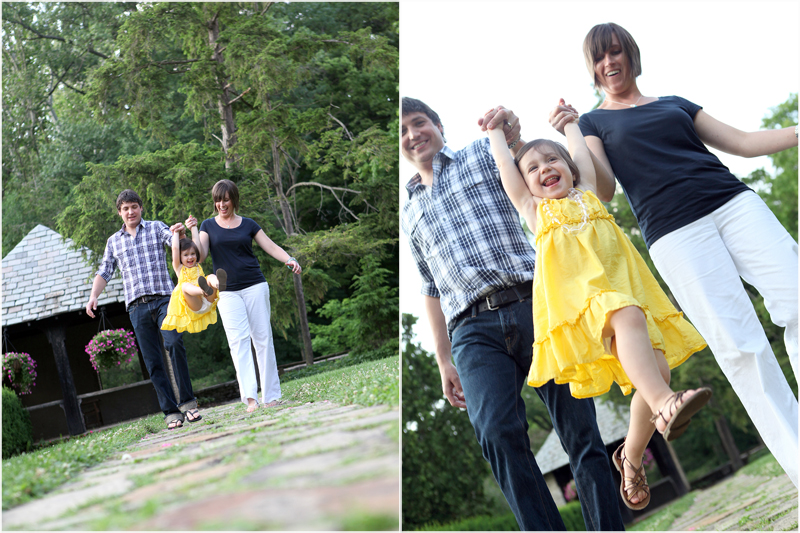 Dincolo de agricultură: conservarea resurselor, dezvoltarea satului
Costesti, 23.05.2013
Structura prezentării
În loc de introducere
Agricultura în economia națională
Situația agriculturii și industriei alimentare
Situația mediului și resurselor naturale
Situația mediului rural
Strategia 2014-2020
Bugetul strategiei
Indicatorii de monitorizare și evaluare
ÎN LOC DE INTRODUCERE
LORETTA DORMAL-MARINO, Director General Adjunct, Directoratul General pe Agricultură și Dezvoltare Rurală al Comisiei Europene:  

POLITICILE EUROPENE SE BAZEAZĂ PE O „ABORDARE PE TERMEN LUNG, STRUCTURATĂ ȘI INTEGRATĂ A DEZVOLTĂRII RURALE, ÎN CARE AGRICULTRA JOACĂ ROLUL CENTRAL”
1. AGRICULTURA MOLDOVEI ÎN ECONOMIA NAȚIONALĂ
Ponderea agriculturii în PIB: Moldova
Ponderea agriculturii în PIB: comparație regională
Ponderea agriculturii în ocuparea forței de muncă: Moldova
Ponderea agriculturii în ocuparea forței de muncă: comparație regională
Valoarea adăugată agricolă per angajat agricol: comparație regională
2. SITUAȚIA AGRICULTURII ȘI INDUSTRIEI ALIMENTARE
Structura producției agricole: agregat
Structura producției agricole: categorii de produse
Ponderea terenurilor arabile în totalul terenurilor agricole: comparație regională
Productivitatea culturilor cerealiere (tone/ha): comparație regională
[Speaker Notes: În același timp, productivitatea culturilor cerealiere calculată ca tone pe hectar în Moldova este una din cele mai mici din Europa, însă este în creștere.]
Indicele prețurilor produselor agricole în Moldova (anul 2000 = 100)
Prețurile producătorilor (USD/tonă): comparație regională
Ponderea sectoarelor în totalul investițiilor în mijloace fixe în Moldova
Acoperirea necesarului de finanțare în agricultura Moldovei
Structura industriei alimentare a Moldovei pe categorii de produse
Comerțul exterior cu produse agricole și balanța comercială
[Speaker Notes: Spre deosebire de alte țări din regiune, în special de noile țări membre ale Uniunii Europene, Moldova rămâne a fi un exportator agricol net. Adică, exporturile agroalimentare depășesc importurile agroalimentare.]
Structura exporturilor agro-alimentare
[Speaker Notes: În structura exporturilor domină vinurile, fructele și semințele oleaginoase, deși ponderea vinurilor a scăzut simțitor în 2005-2011. În 2012 se observă o revenire la creștere a exporturilor vinicole.]
Structura importurilor agro-alimentare
Analiza SWOT a agriculturii și industriei alimentare
Analiza SWOT a agriculturii și industriei alimentare
Analiza SWOT a agriculturii și industriei alimentare
Analiza SWOT a agriculturii și industriei alimentare
3. SITUAȚIA MEDIULUI AMBIANT ȘI RESURSELOR NATURALE
Structura fondului funciar
Structura terenurilor agricole după bonitate (grad/ha)
[Speaker Notes: Calitatea solurilor este și ea în descreștere – bonitatea medie a scăzut cu 5 grade în ultimii 20 de ani și constituie în prezent 65 grade. Circa 40% din terenuri au o bonitate sub 60 de grade.]
Structura resurselor acvatice disponibile pentru irigare
Impactul secetei asupra productivității (tone/ha) culturilor agricole pe regiuni
4. SITUAȚIA DEZVOLTĂRII RURALE
Ponderea populației rurale în totalul populației
Rata activității și angajării în mediul rural și mediul urban
Veniturile medii lunare pe ramuri ale economiei (lei)
Structura veniturilor gospodăriilor rurale și urbane
6. STRATEGIA 2014-2020
Viziunea dezvoltării agriculturii și mediului rural în anul 2020
Un sector agro-alimentar competitiv va contribui la transformarea regiunilor rurale ale Moldovei într-un mediu atrăgător pentru muncă și trai, echipat cu toată infrastructura necesară, în care se vor dezvolta afaceri agricole și non-agricole care vor contribui la creșterea economică a țării. Agricultura și mediul rural vor produce bunuri și servicii la scară largă, menținând, în același timp, calitatea și biodiversitatea mediului ambiant, dar și valorile culturale și tradițiile rurale pentru generațiile viitoare.
Obiectivul strategic
Îmbunătățirea competitivității agriculturii și industriei alimentare în tandem cu valorificarea sinergiilor între agricultură, mediul ambiant și dezvoltarea rurală pentru îmbunătățirea calității vieții în mediul rural și aducerea unei contribuții durabile la dezvoltarea social-economică a Republicii Moldova.
Direcțiile prioritare ale strategiei
Direcția 1. Sporirea competitivității agriculturii și industriei alimentare
Direcția 2. Asigurarea gestiunii durabile a resurselor naturale
Direcția 3. Îmbunătățirea nivelului de trai în mediul rural
7. BUGETUL STRATEGIEI
Utilizarea bugetului strategiei12,7 miliarde lei timp de 7 ani
Formarea bugetului strategiei  12,7 miliarde lei timp de 7 ani
8. INDICATORII DE MONITORIZARE ȘI EVALUARE
Indicatori de „output”, sau monitorizare
Indicatori de „output”, sau monitorizare
Indicatori de „outcome”, sau evaluare
VĂ MULȚUMESC PENTRU ATENŢIE!
Ion Sula, şef al Direcţiei generale  dezvoltarea politicilor sectoriale, Ministerul Agriculturii şi Industriei Alimentare

            Tel: 022 210139, 069303889, ion.sula@maia.gov.md